Sezonas laukstrādnieku ienākuma nodokļa režīms
Sezonas laukstrādnieku ienākuma nodokļa režīms
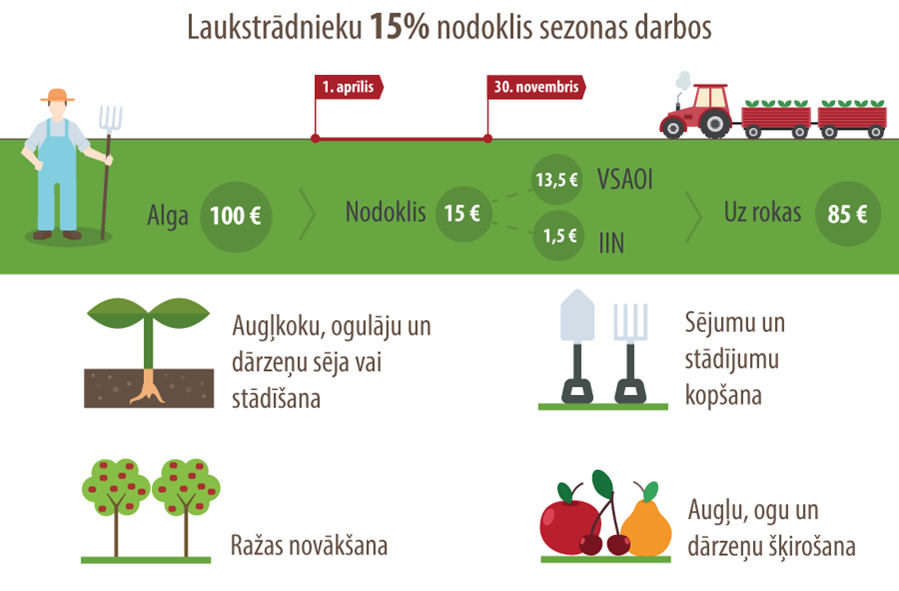 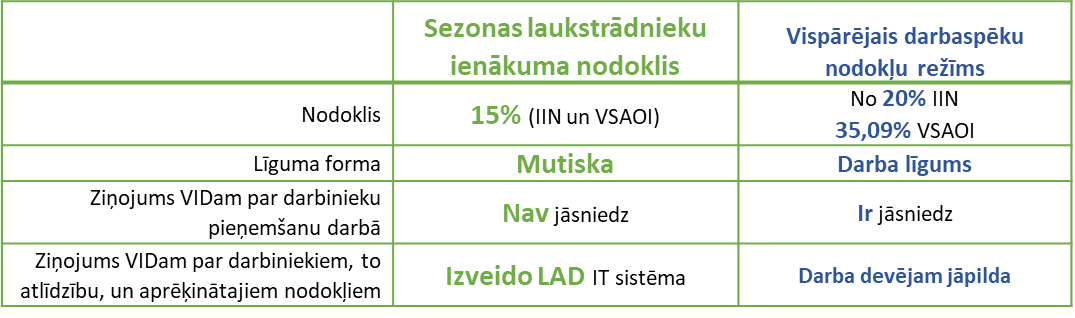 Infografikas avots: Latvijas vēstnesis